МБДОУ Кашарский д/с №2 «Сказка»
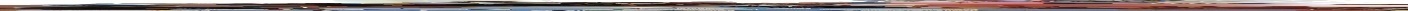 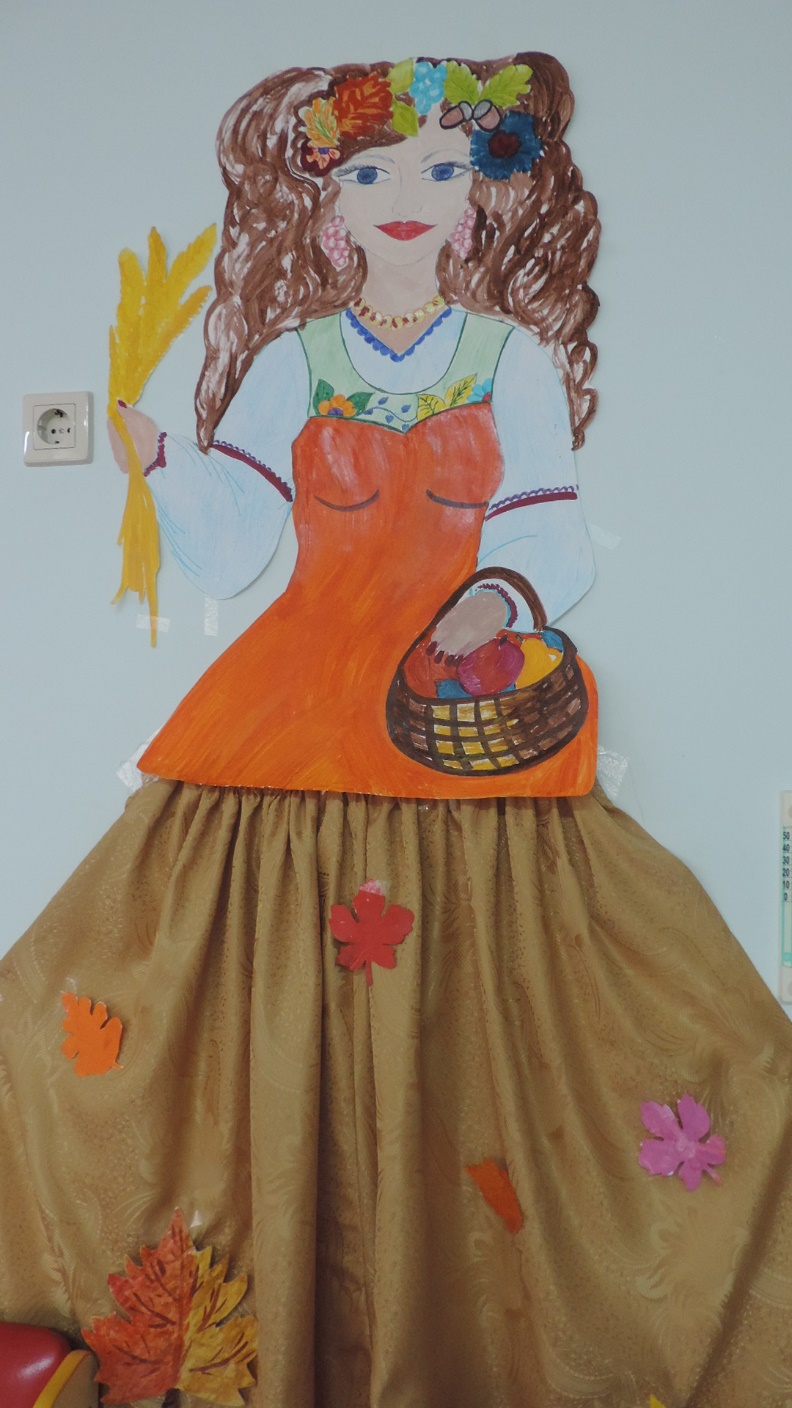 Что такое 
ЭКОЛОГИЧЕСКАЯ
ТРОПА
Мы в любое время года ходим тропами природы.
Экологическая тропа в ДОУ.
  Экологическая тропа - это специальный образовательный маршрут в природных условиях, где есть экологически значимые природные объекты. На этих маршрутах можно познакомить детей и взрослых с многообразием растений и животных, связями, которые имеются между ними, представить на практике природоохранную деятельность,
  А мы знаем, что воспитание любви к родному краю невозможно без общения с природой.
  Поэтому экологическая тропа занимает важное место в системе накопления каждым ребенком личного опыта, экологически правильного взаимодействия с природой ближайшего окружения, безопасного как для ребенка, так и для самой природы, в соответствии со своими интересами, склонностями, уровнем  познавательного развития.
   Объектами экологической тропинки могут быть: различные виды пород деревьев, (аллеи, сад, уголок леса; кустарники; различные по форме и подбору растений цветочные клумбы; альпинарии; небольшие водоемы (искусственные); уголок луга; уголок нетронутой природы; муравейник; грядка с лекарственными растениями; огород, отдельные красивоцветущие растения и др.
Задачи работы с детьми
Воспитывать стремление к познанию природы через творческую, познавательно- исследовательскую деятельность
формировать умение анализировать различные природные и социальные явления и события, сопоставлять их, обобщать; делать элементарные выводы; предвидеть возможное развитие событий и на основе этого планировать свои и чужие действия, поступки; 
развивать познавательные процессы (восприятие, память, внимание, воображение, мышление) и мыслительные операции (анализ,  сравнение, обобщение, классификация.) посредством специальных дидактических игр и упражнений;
Объекты экологической тропы
Жужжащий и ползающий мир
  Пернатый  мир
  Поляна творчества
 У дядюшки Пня
  Красавица сосна
  Русская берёзка
  Акация
  Цветочная поляна  
 Физкультурная площадка
Формы и методы работы с детьми на экологической тропе:
экологические беседы; 
наблюдения в природе; 
уроки доброты; 
экскурсии в природу; 
целевые прогулки; 
экологические конкурсы;
экологические акции;
решение экологических ситуативных задач;
чтение художественной литературы;
детские проекты;
обсуждение  ситуаций;
труд в природе;
зеленый патруль;
«Красная книга природы»;
«Лесная аптека» (рассматривание иллюстраций и беседы с детьми, поиск лекарственных растений на участке, беседы о правилах сбора растений);
составление экологических карт;
коллекционирование;
выставки 
экологические развлечения, досуги, праздники;
экологические игры (дидактические, имитационные,  игры-путешествия, сюжетно-ролевые игры, соревновательные, подвижные);
экологические сказки;
инсценировки, театрализации.
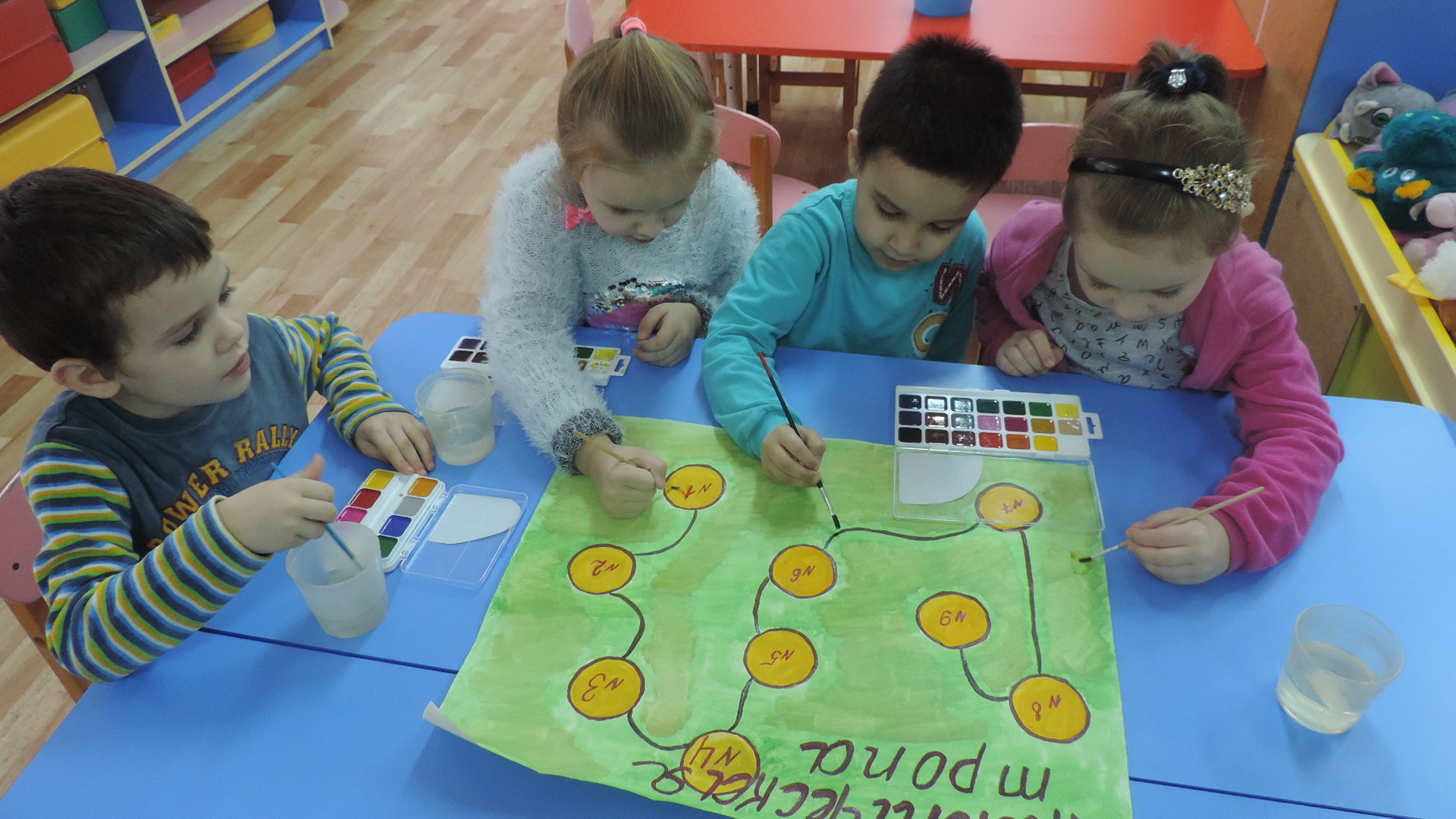 Составление карты-маршрута экологической тропы
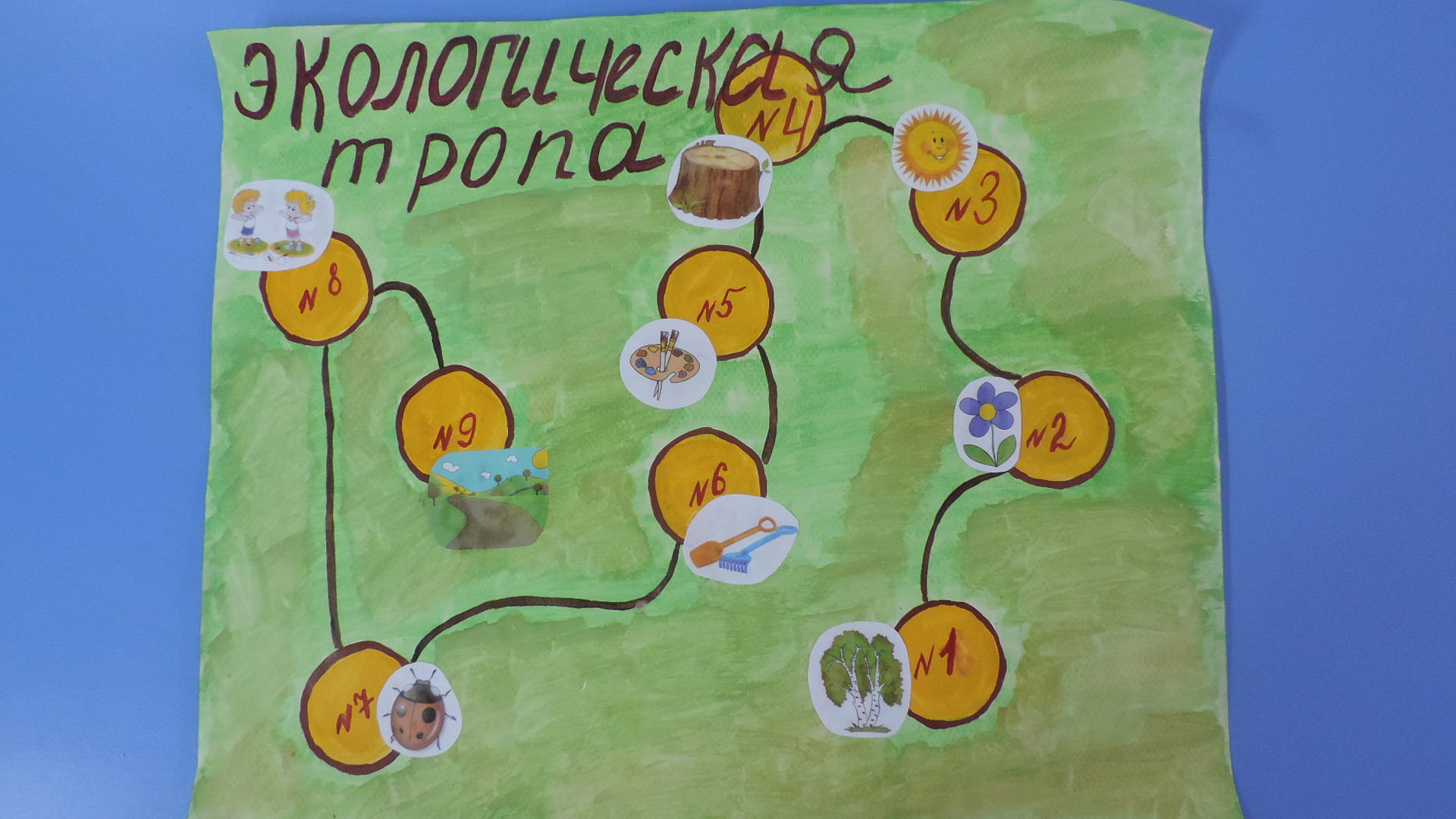 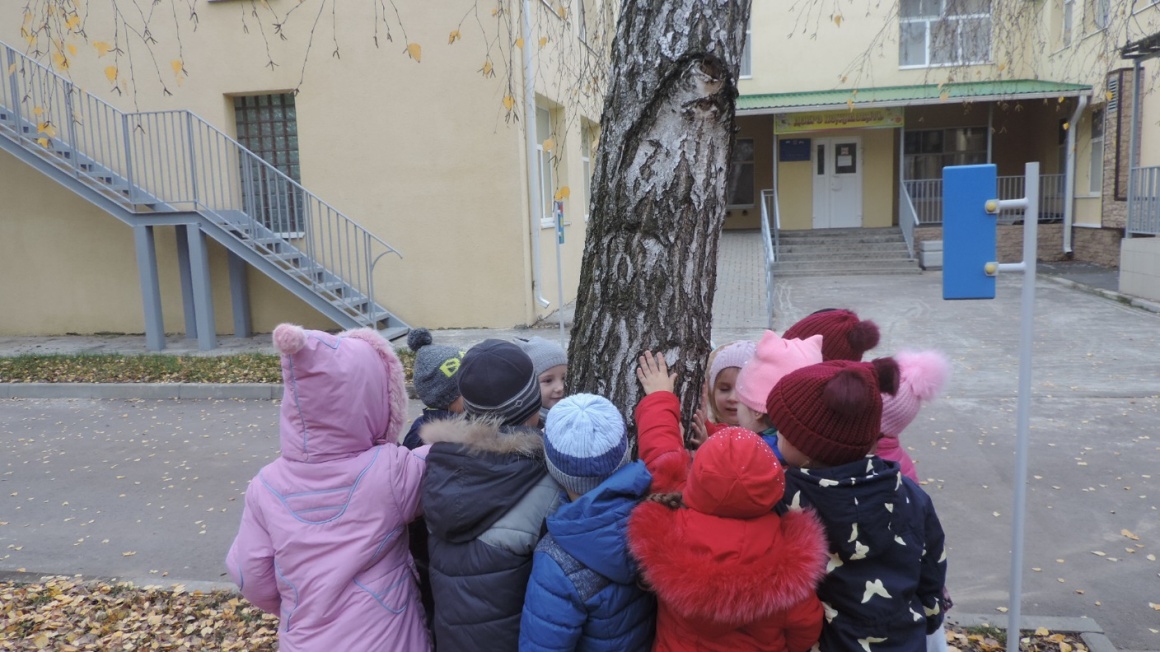 У берёзы
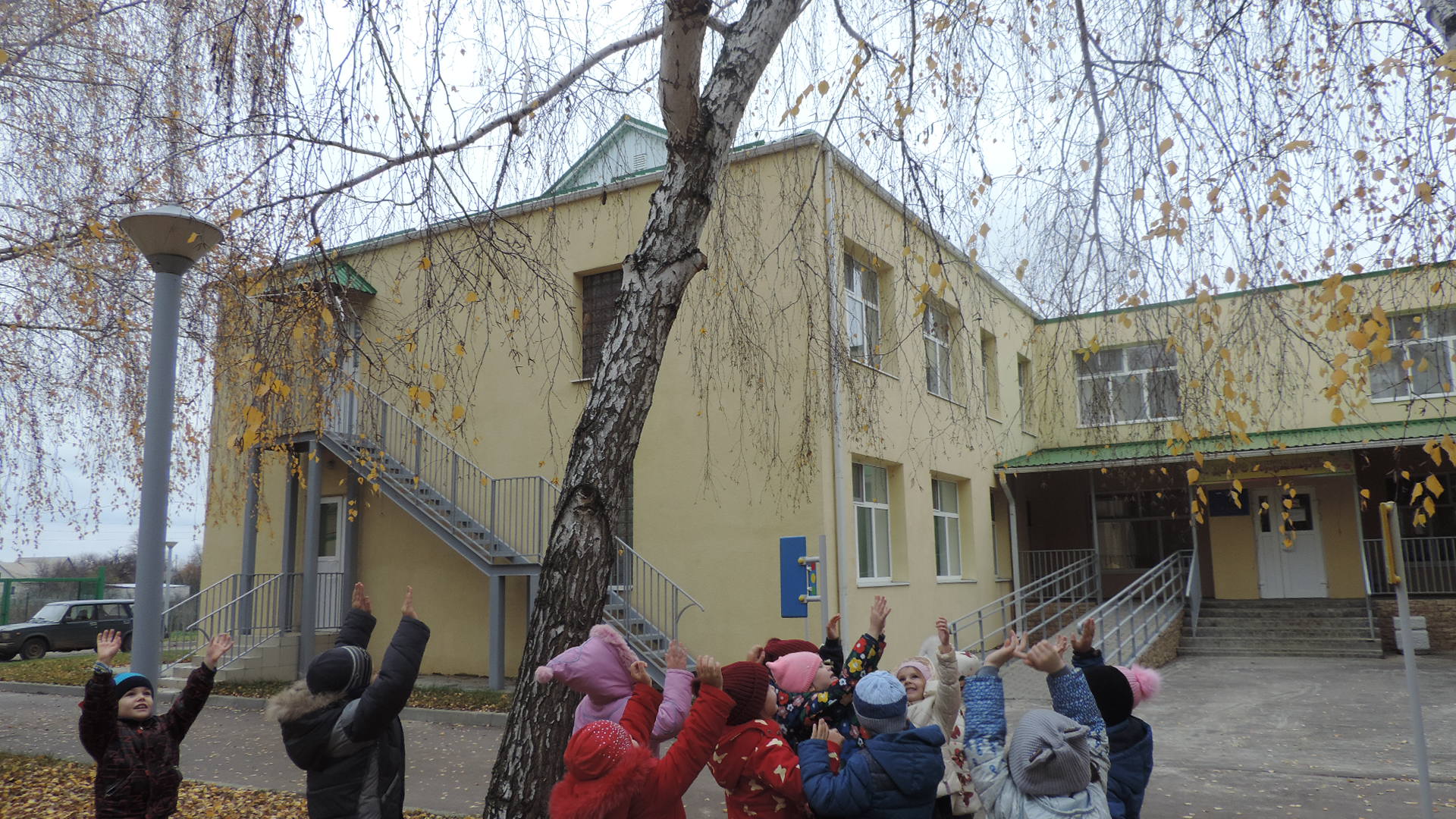 Наблюдение за божьей коровкой
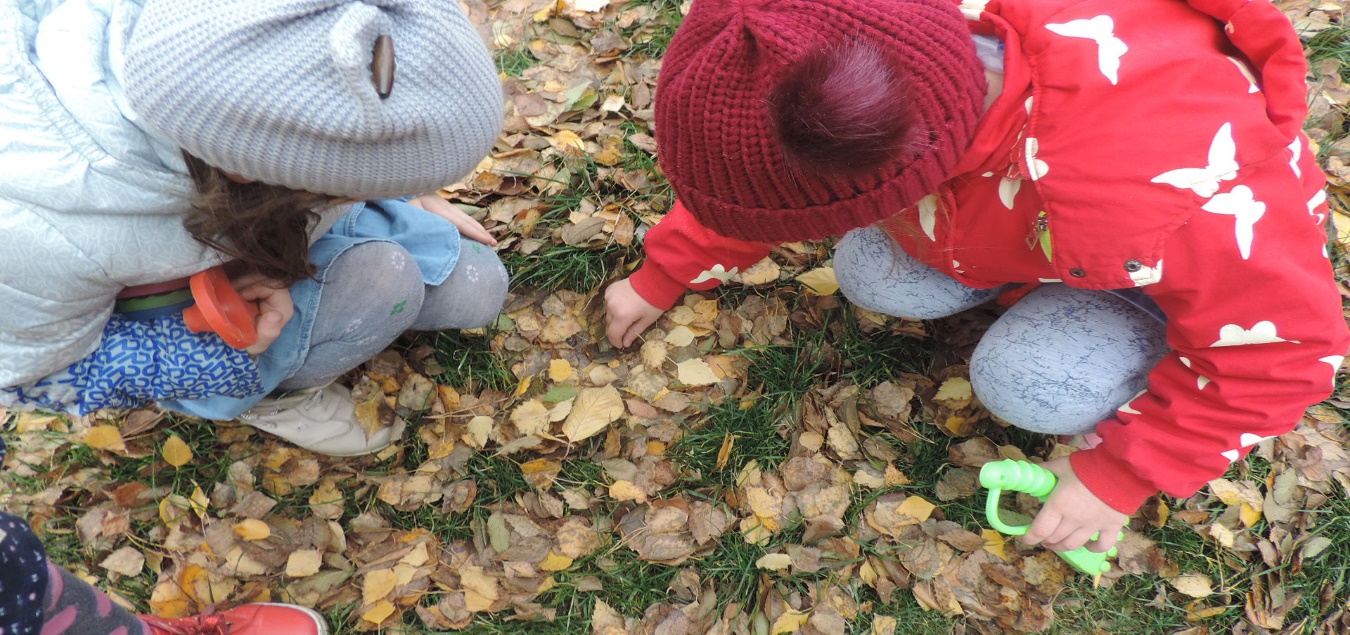 Подвижная игра « Солнышко взошло»о
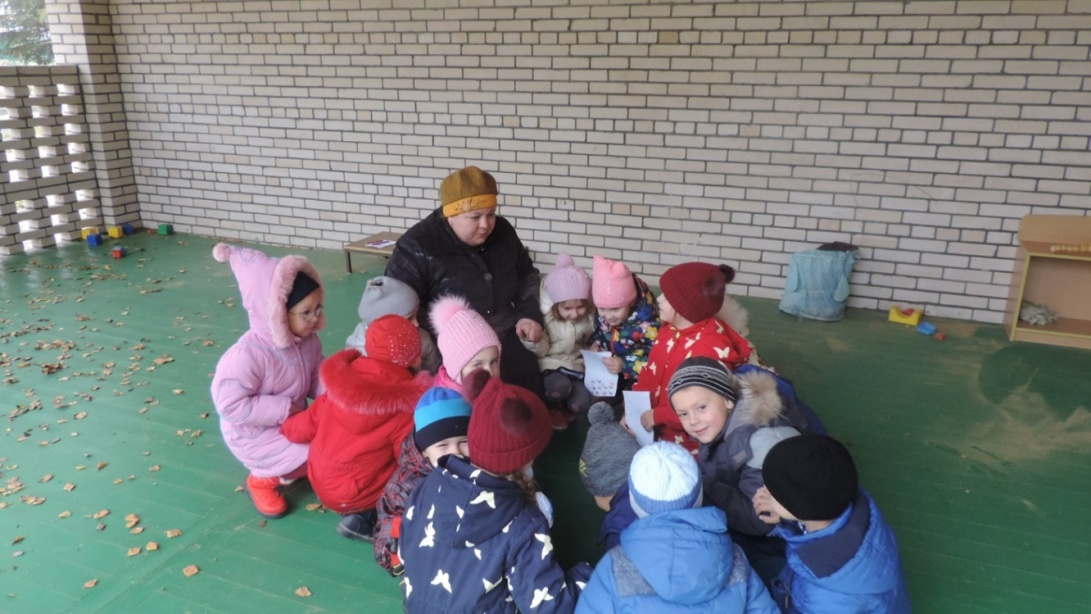 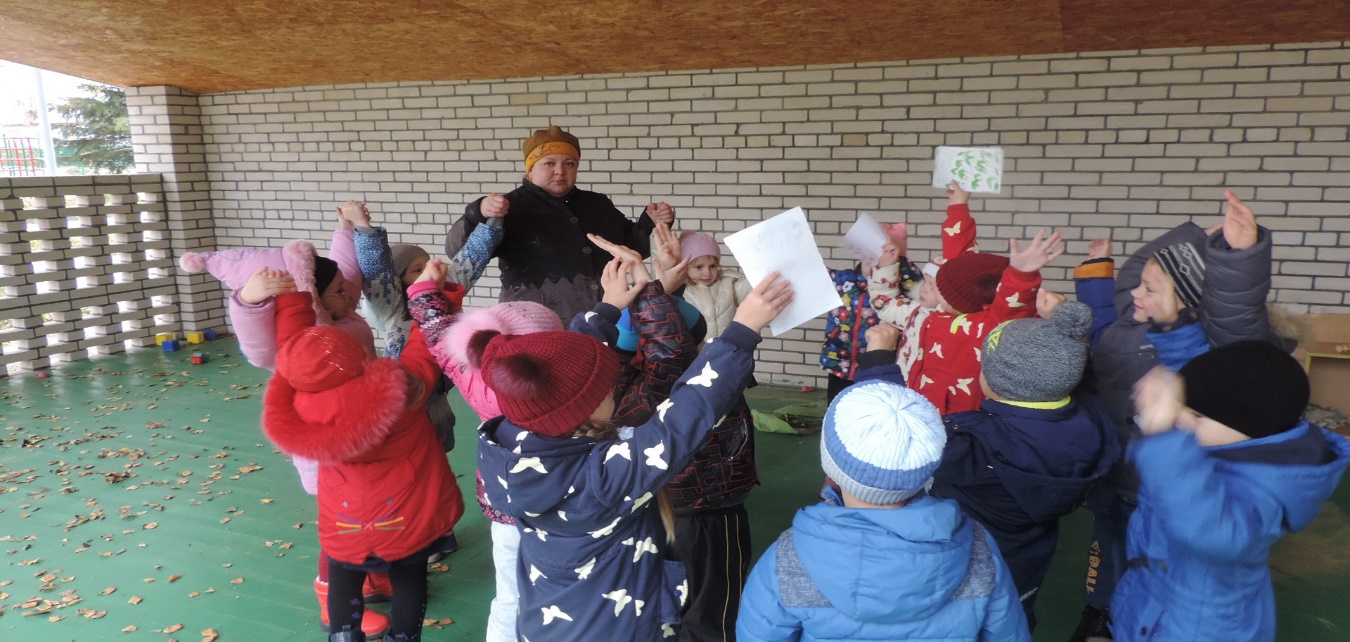 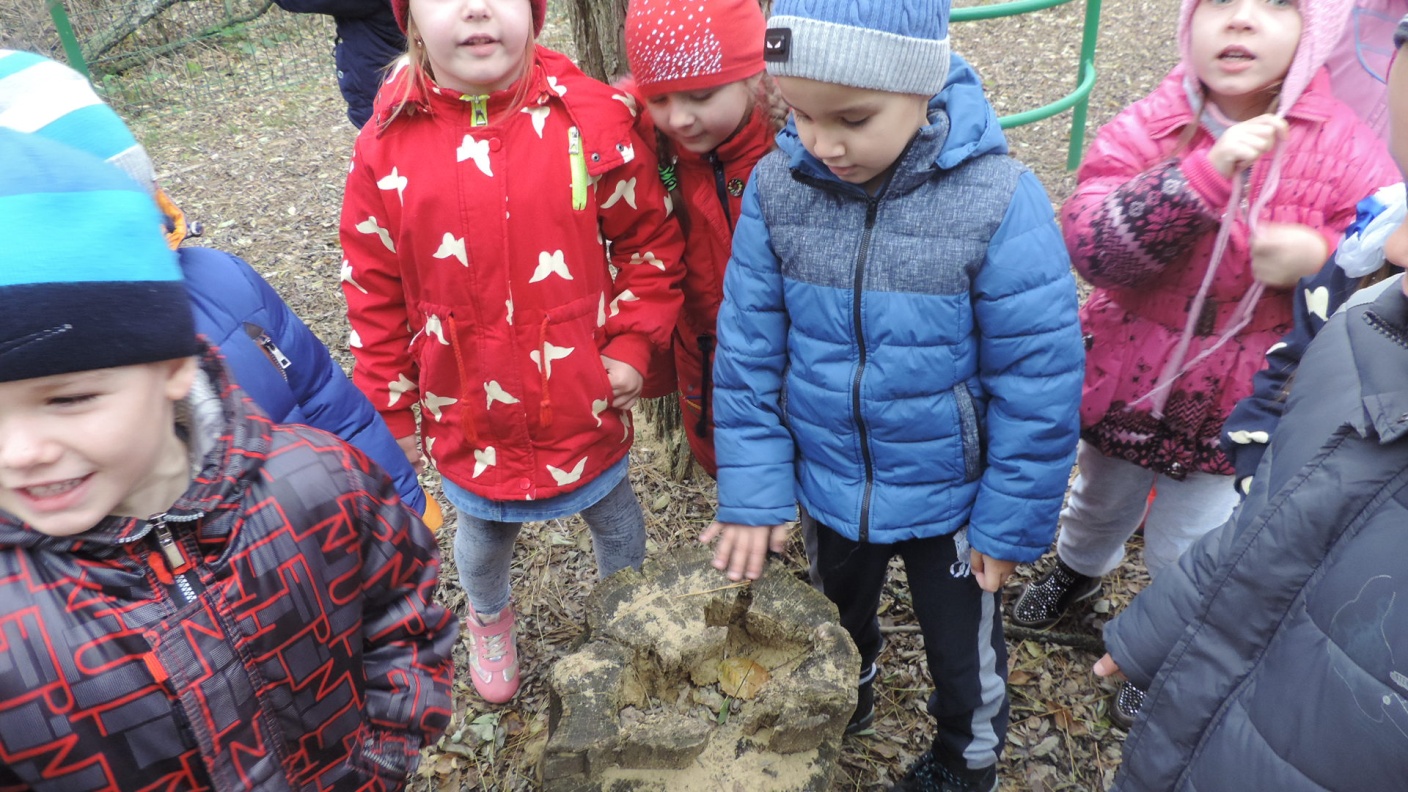 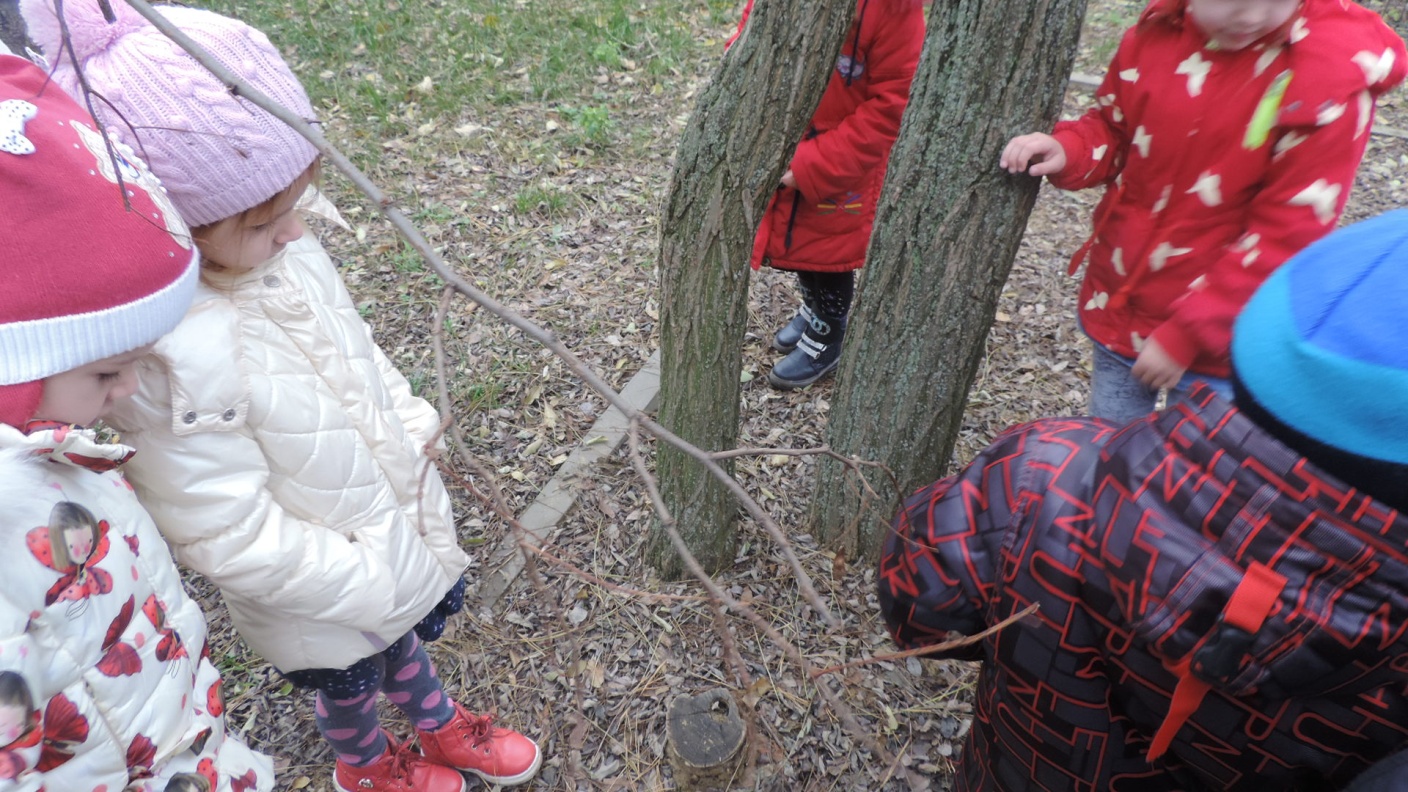 Дядюшка Пень.
Цветы осенью
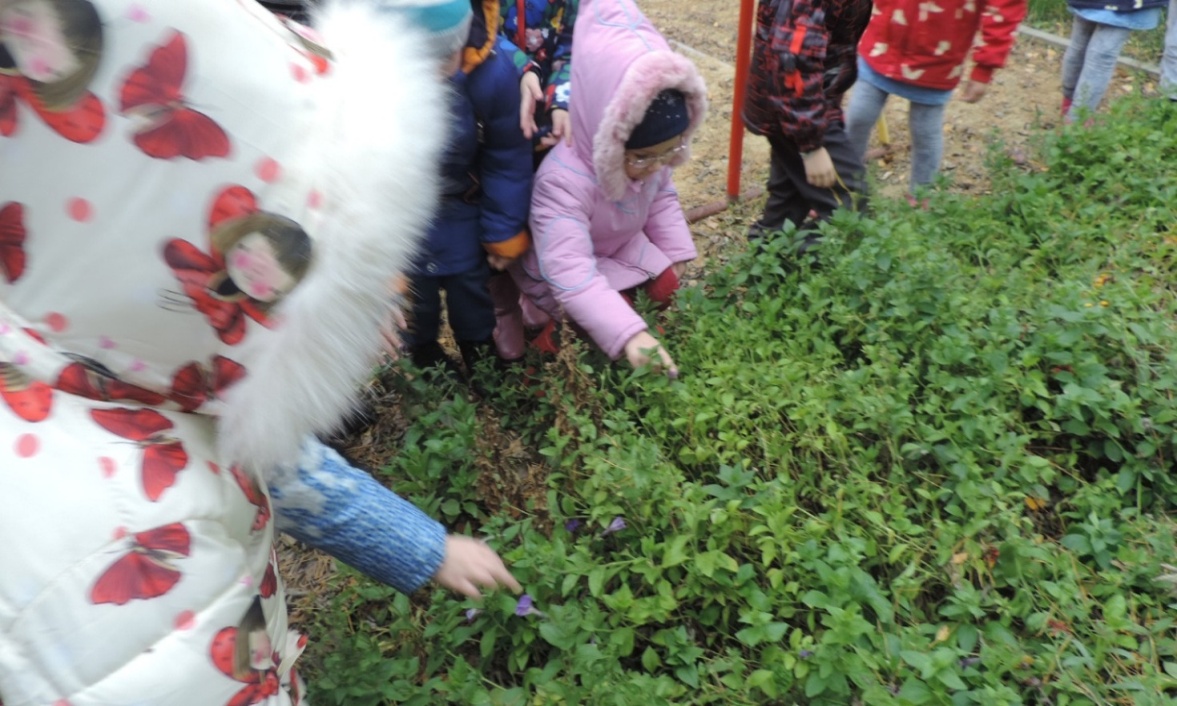 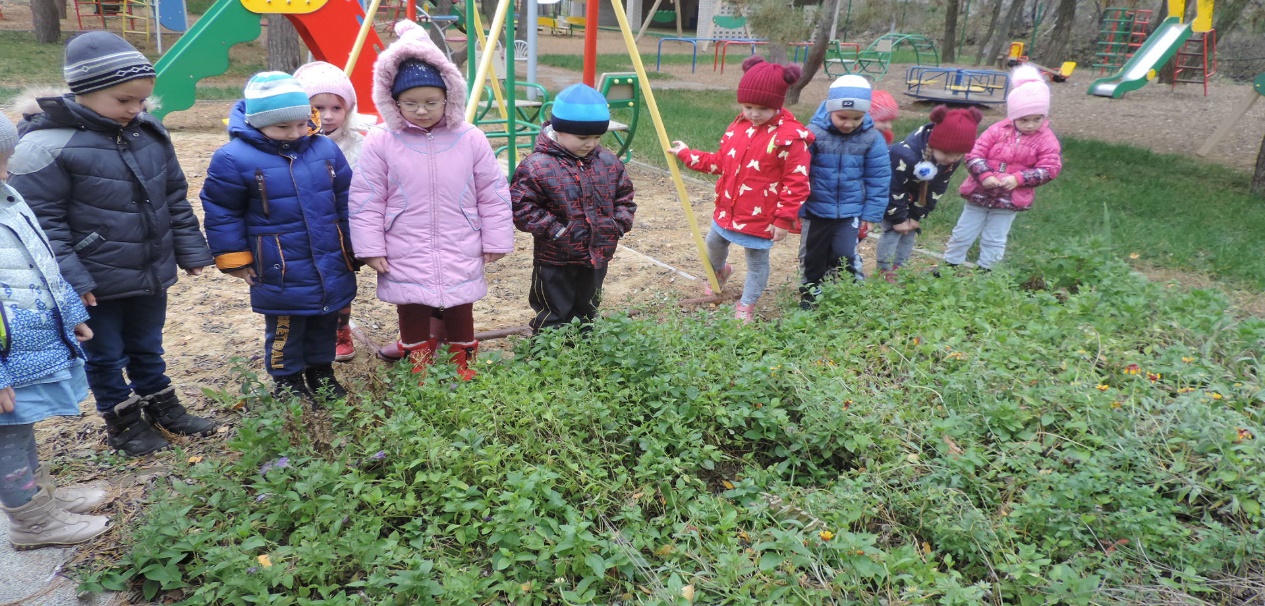 Зарядка на свежем воздухе(дышим хвоей)
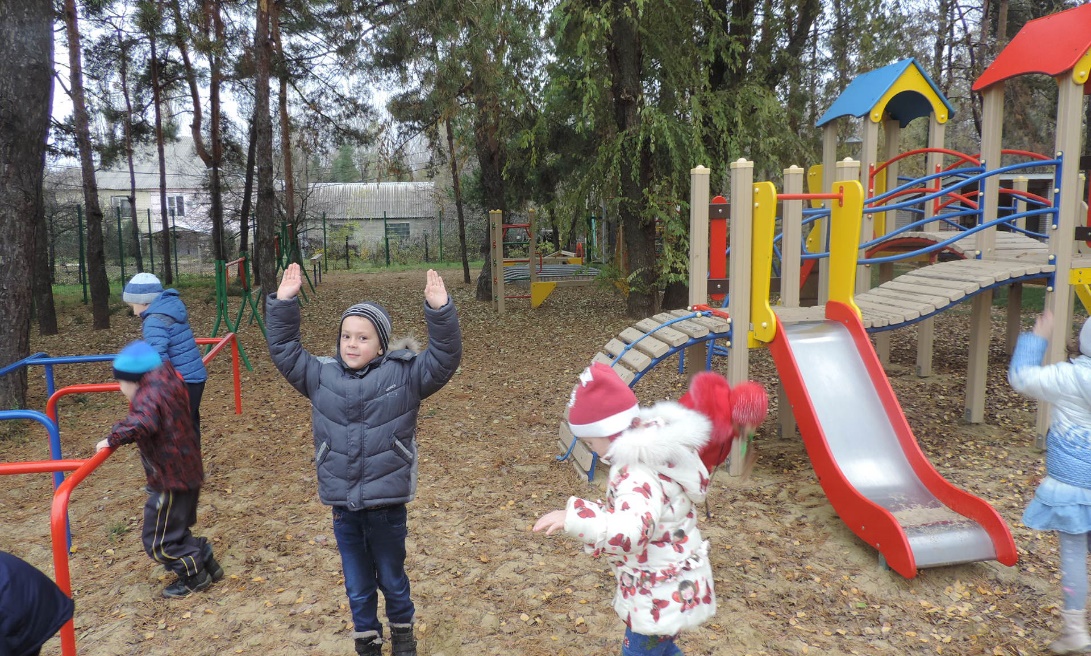 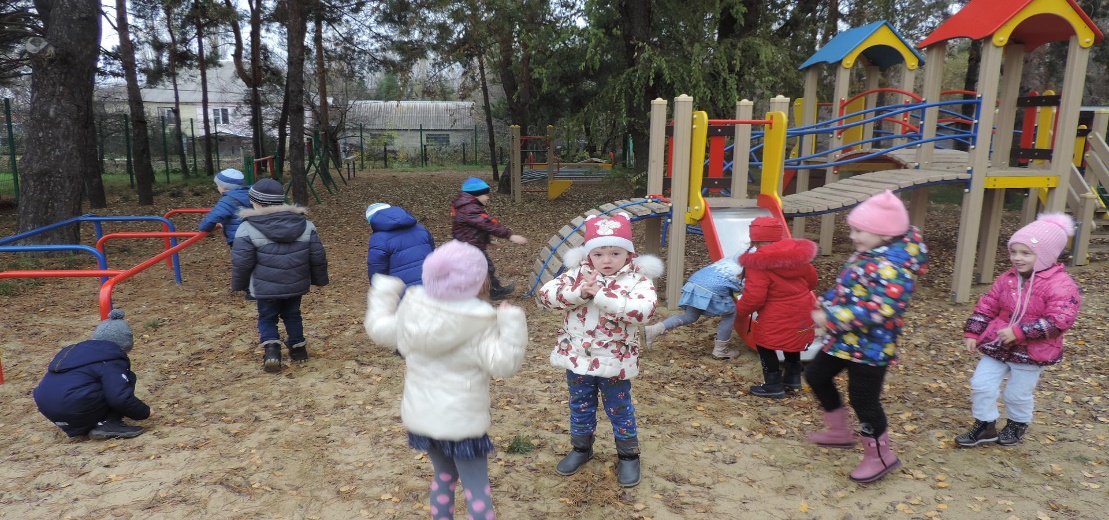 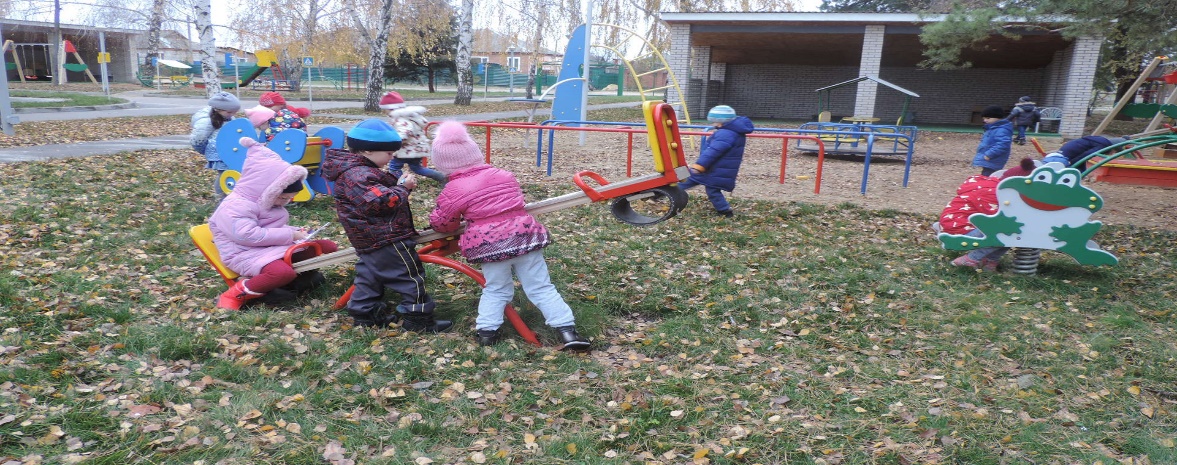 Поляна творчества
(рисование увиденного)
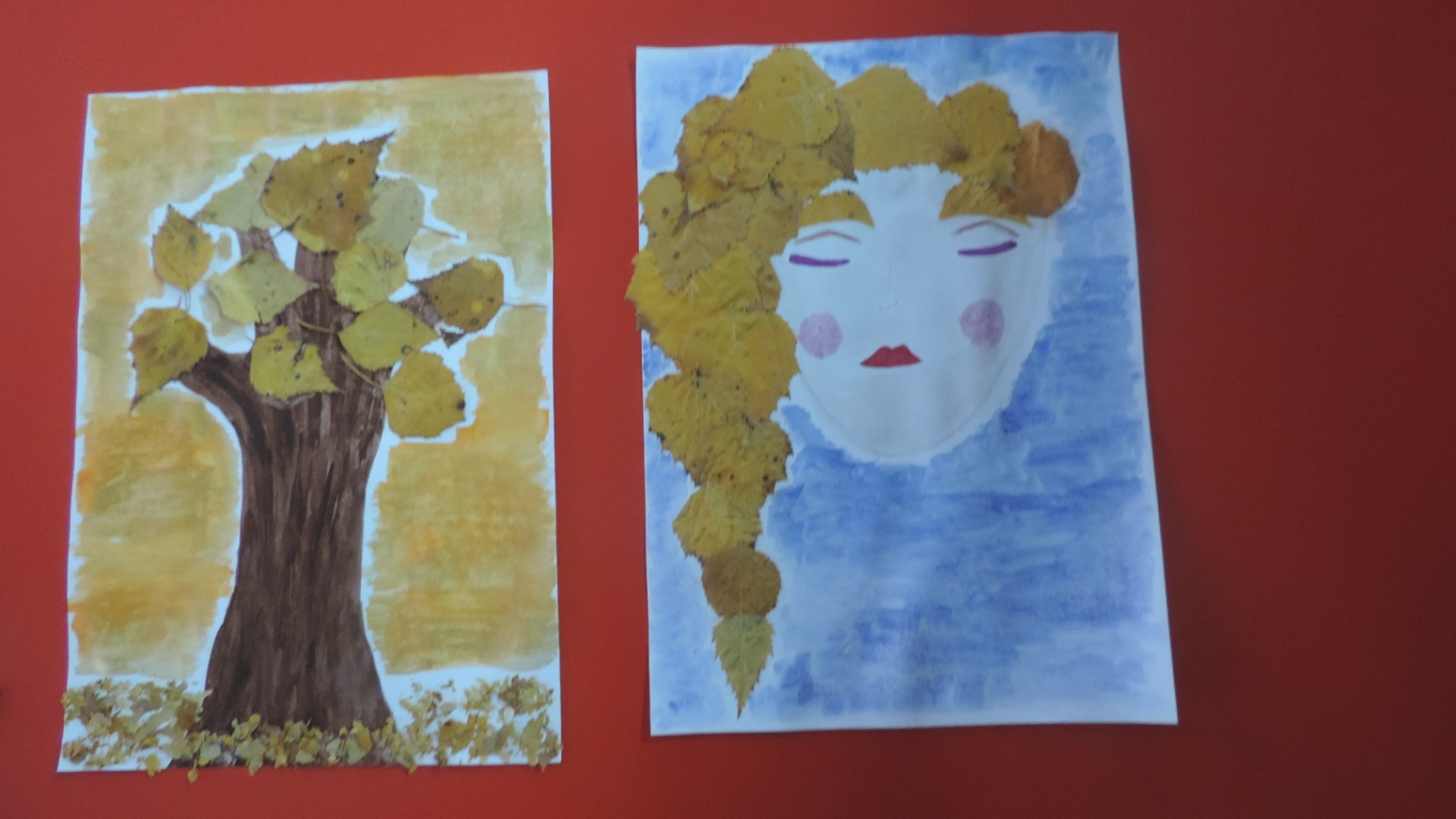 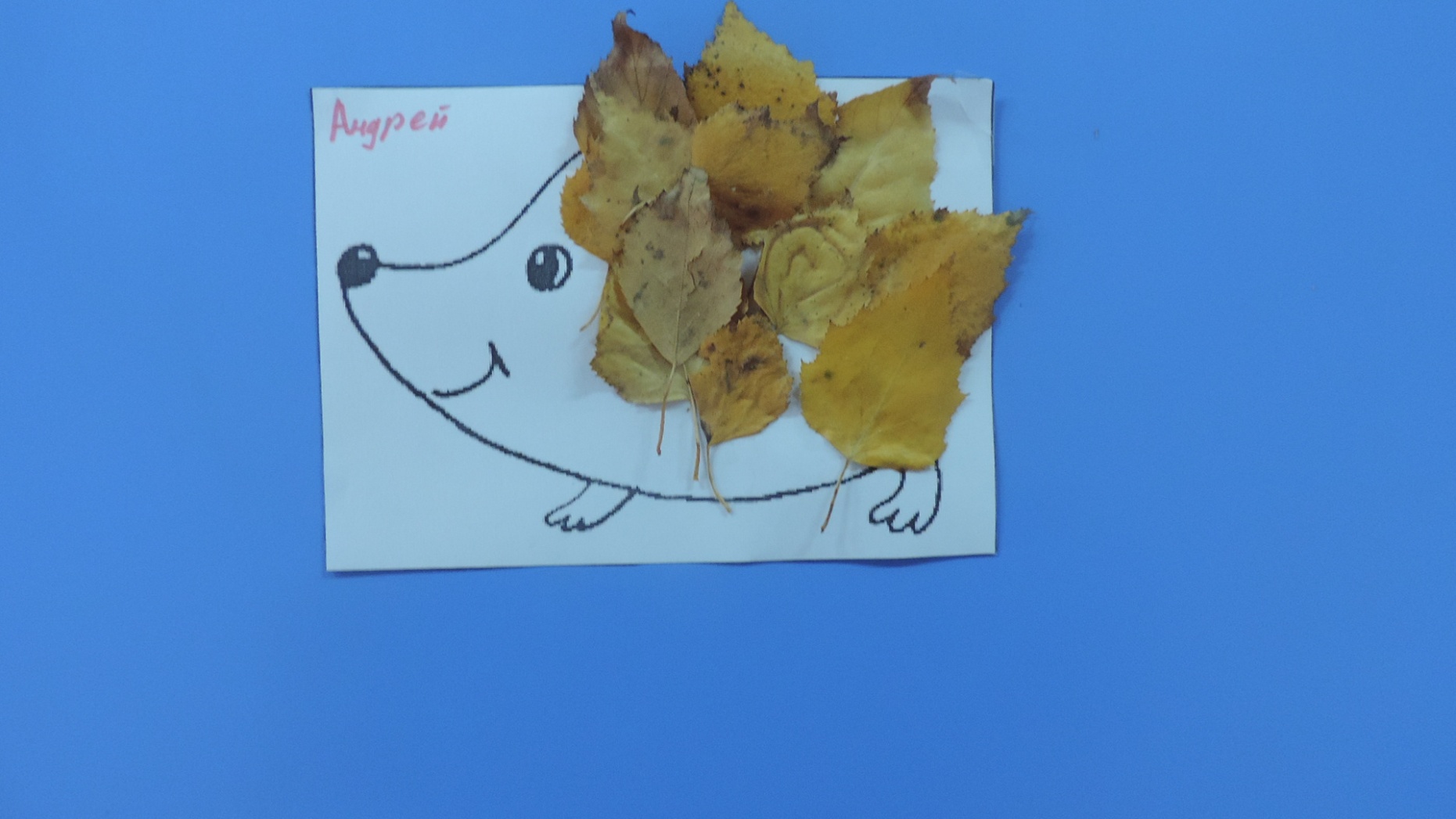 Забота о природе
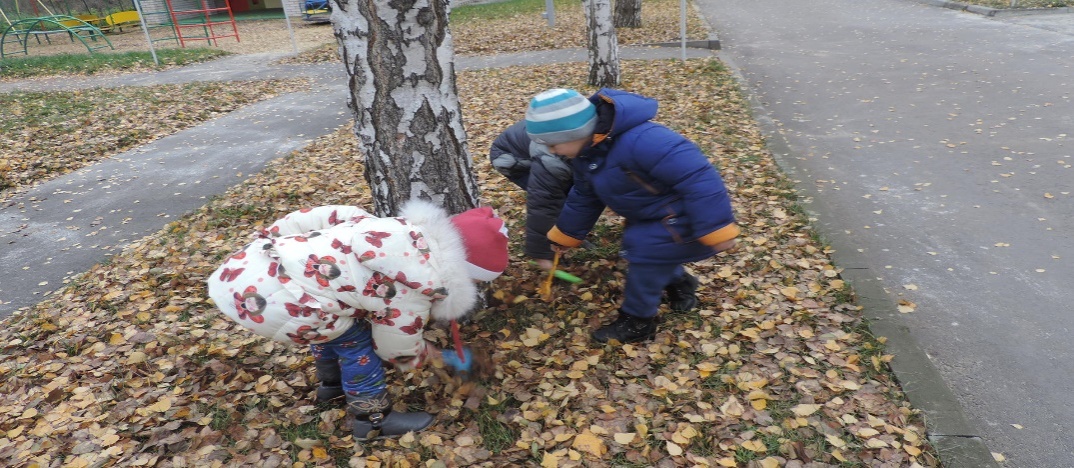 Формы работы с родителями:
КВН, викторина;
изготовление поделок, рисунков; 
субботники по облагораживанию территории детского сада;
взросло-детские проекты;
участие в конкурсах;
участие в совместных экологических развлечениях,  досугах, праздниках;
фотовыставки;
изготовление экологической газеты;
изготовление книжек-малышек (сочиняем экологические сказки);
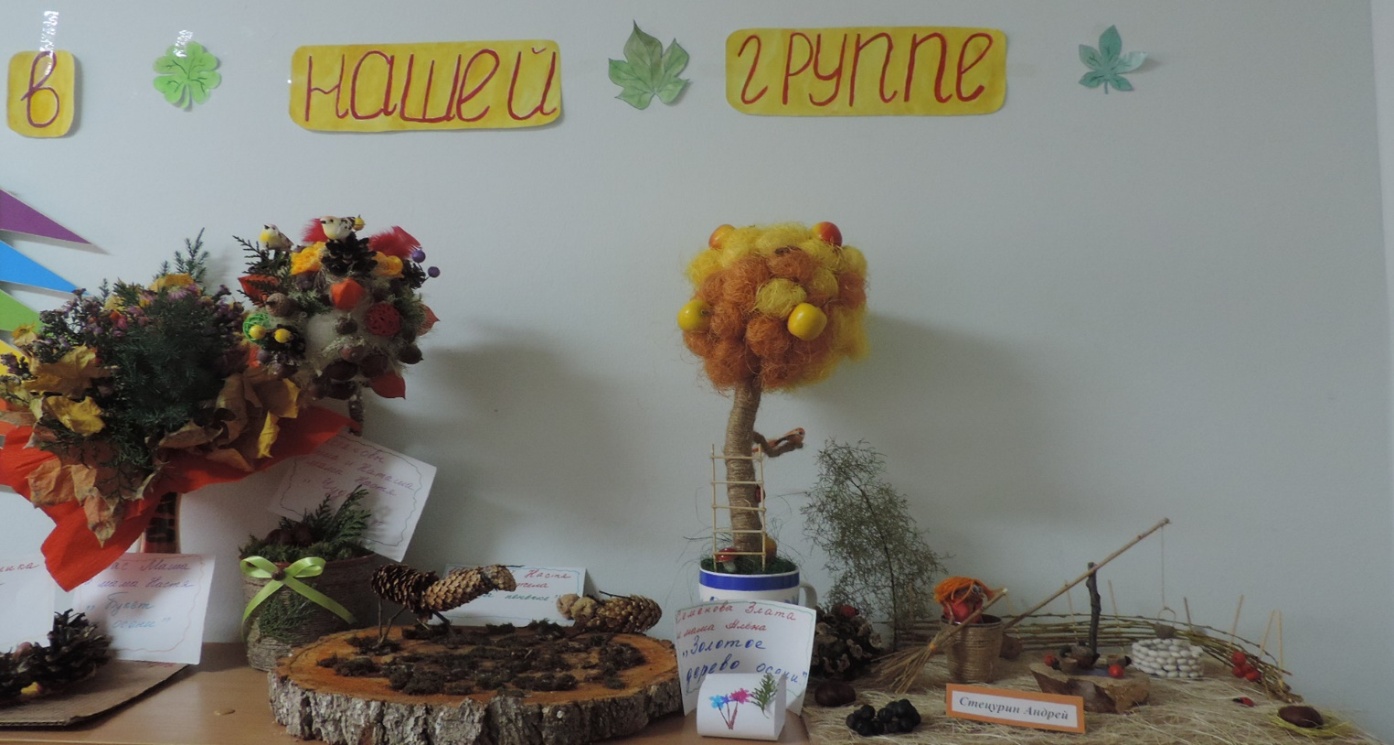 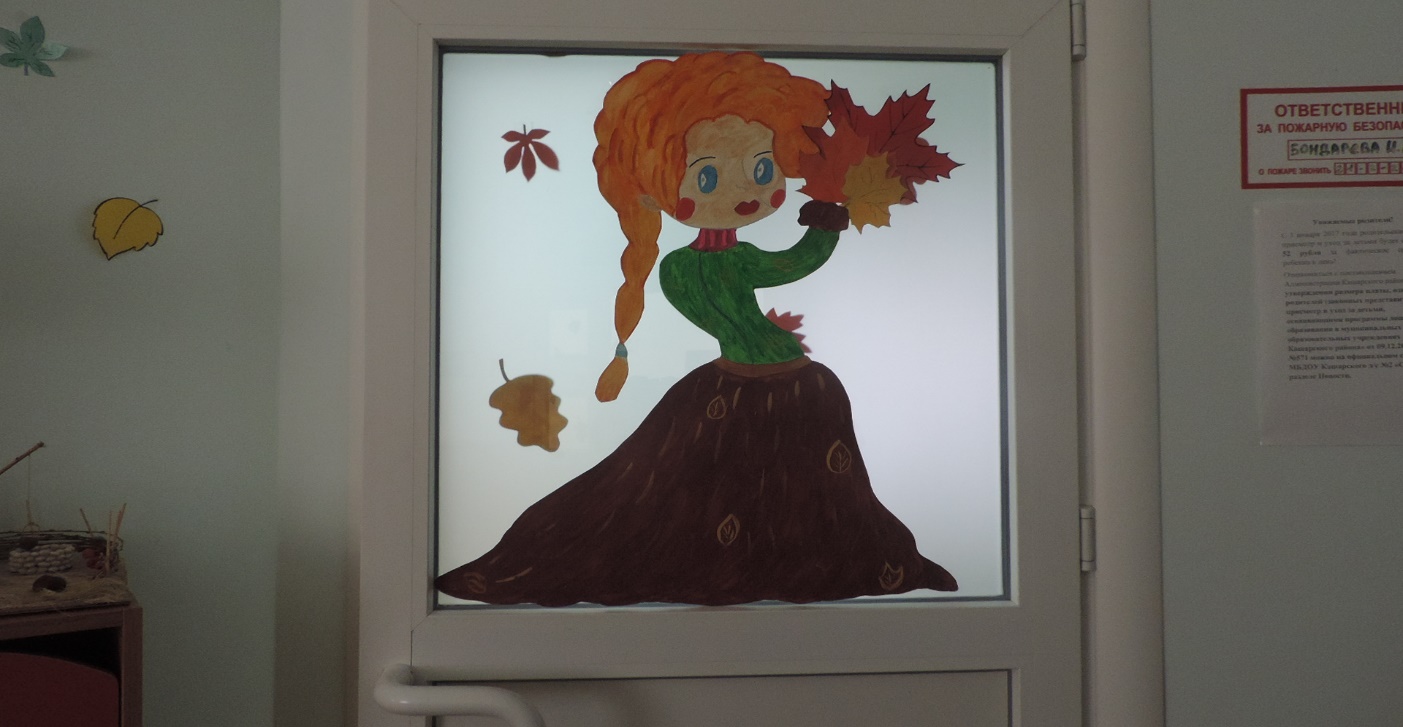 Работу выполнил: воспитатель Алехина Е.С.
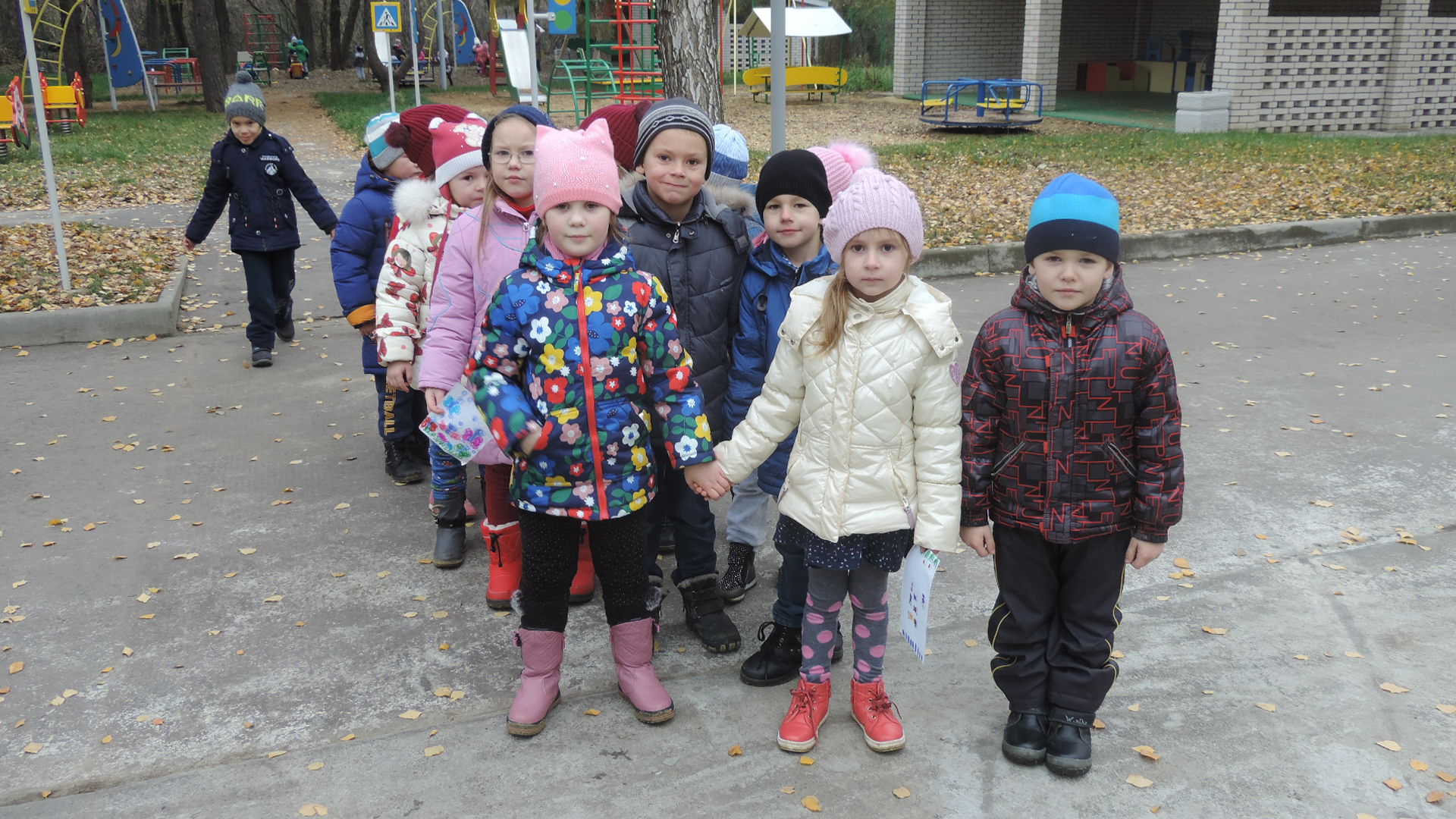